Муниципальное  казенное  дошкольное образовательное учреждение 
Детский сад «Северяночка»
«Необыкновенное путешествие на луну»
Педагог дополнительного образования
Гуляева Валентина Михайловна, 
1 квалификационной категории
с. Гыда
2019 г.
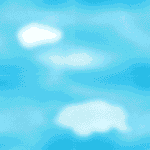 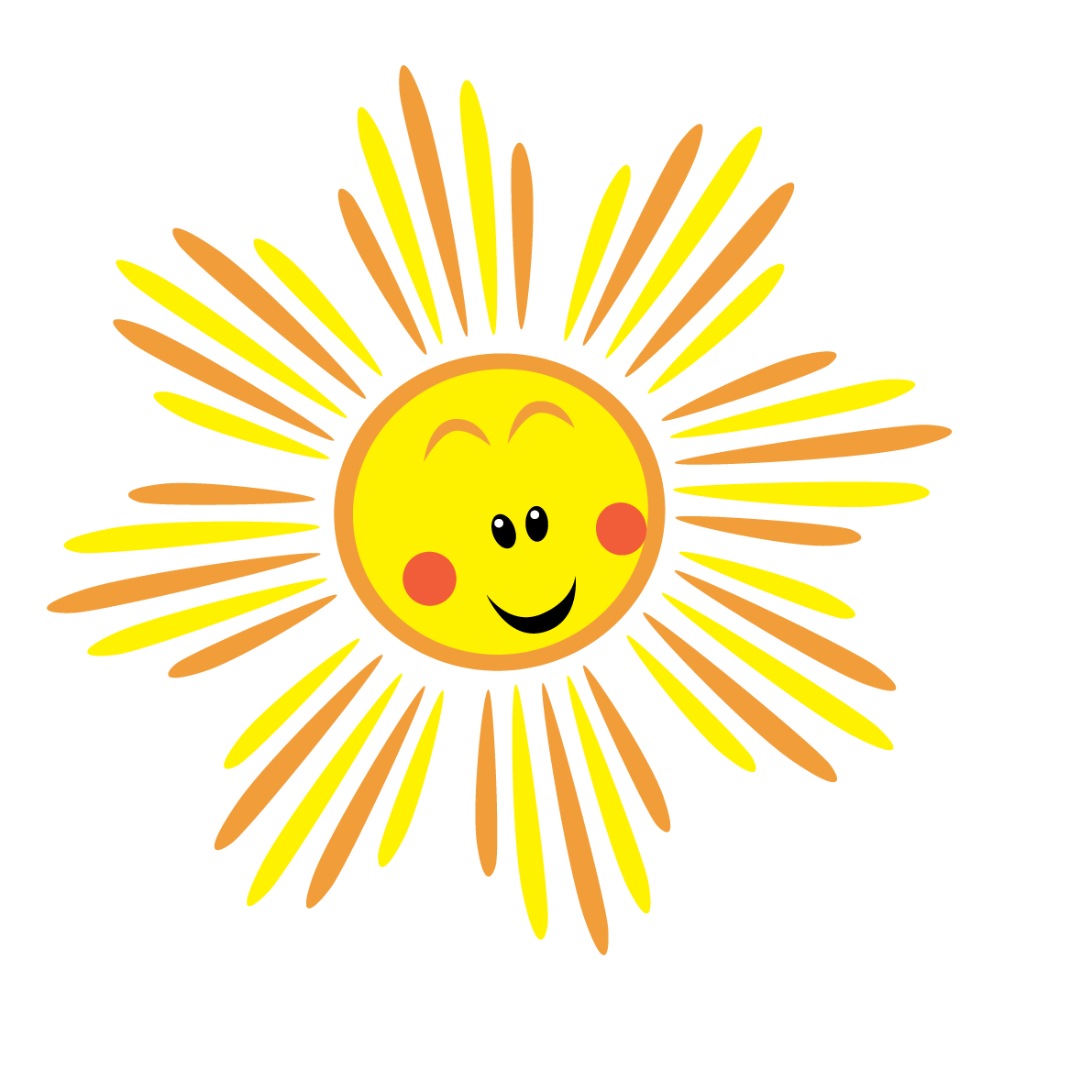 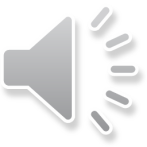 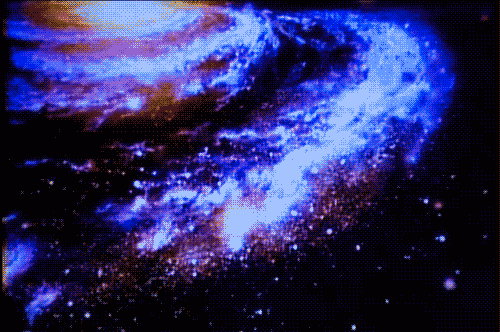 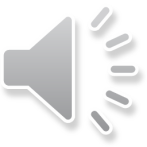 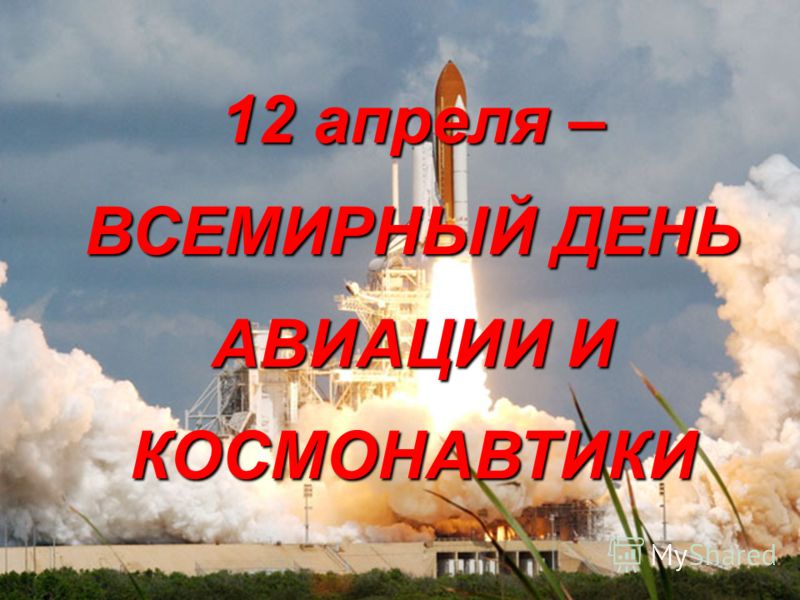 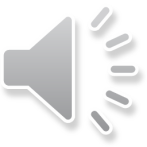 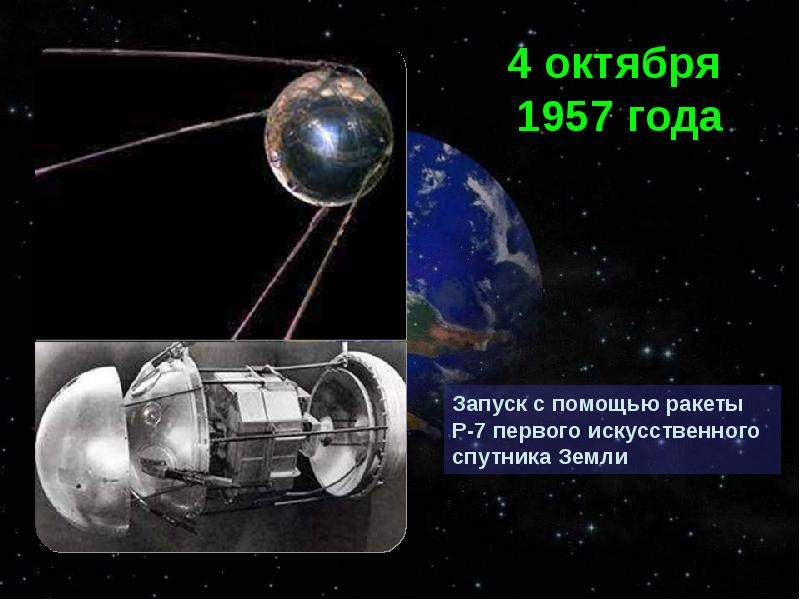 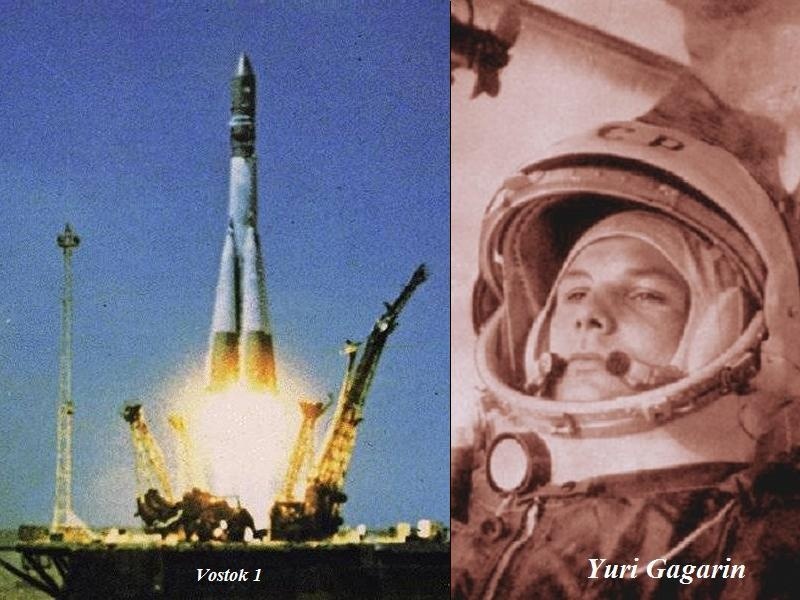 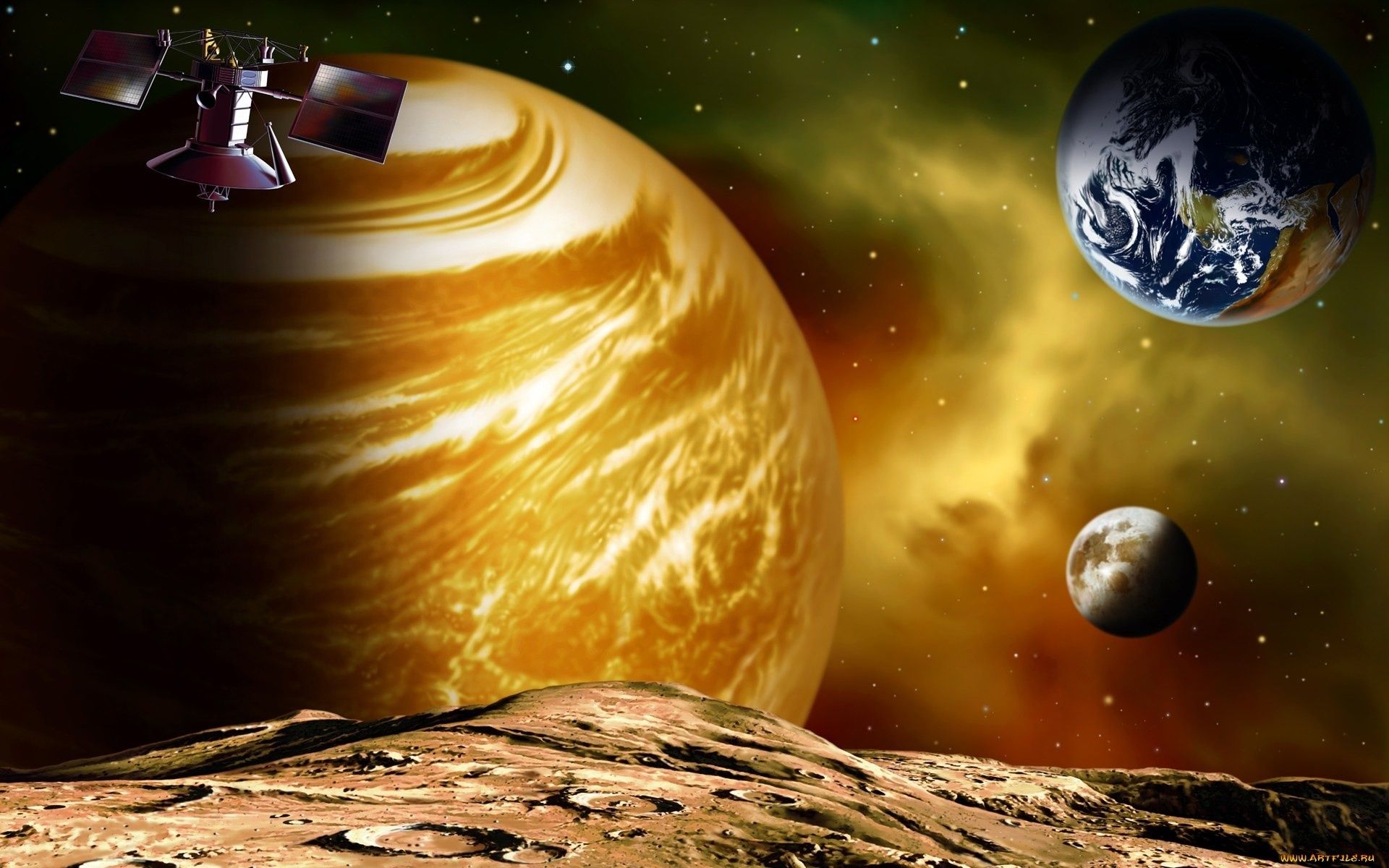 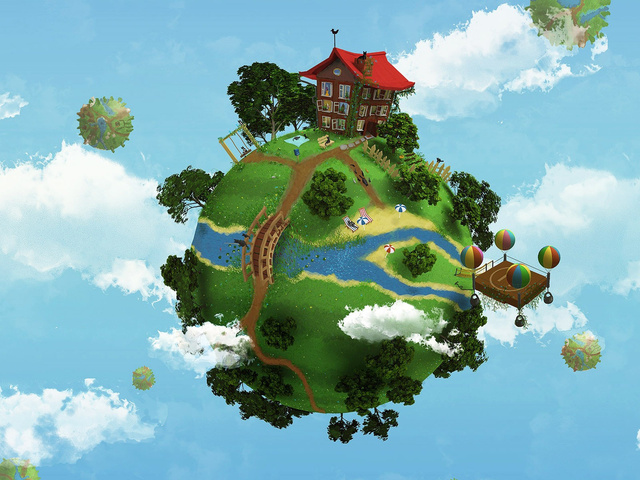 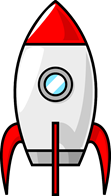 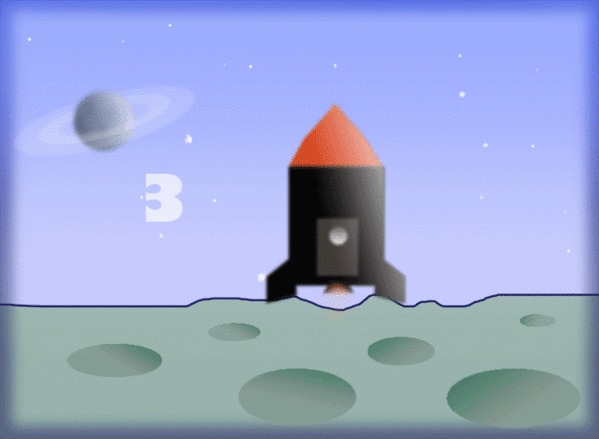 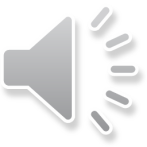 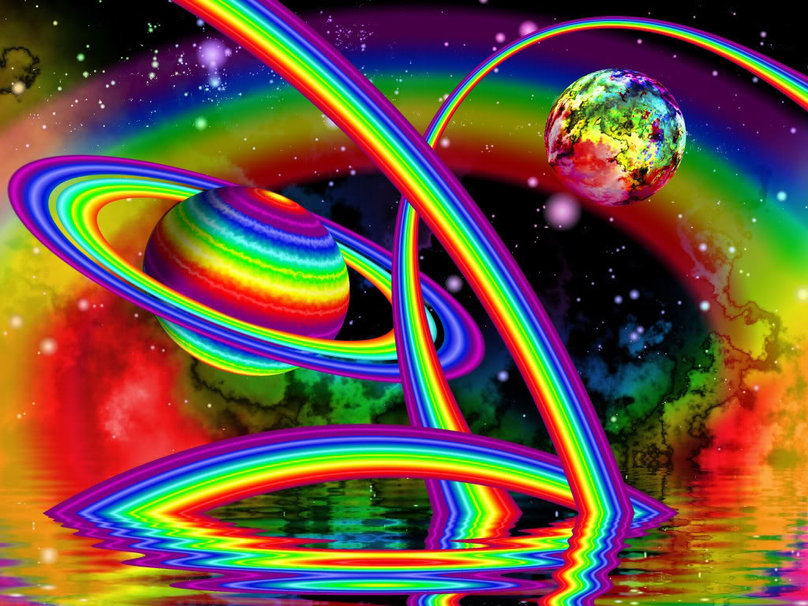 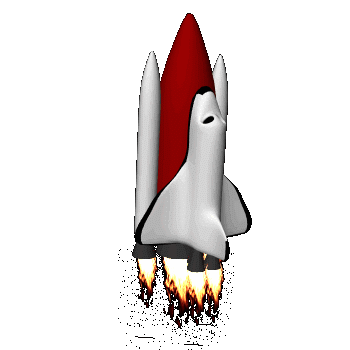 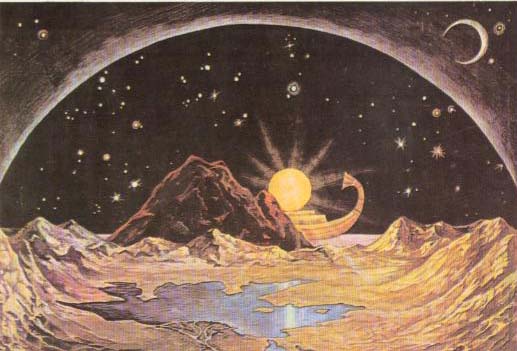 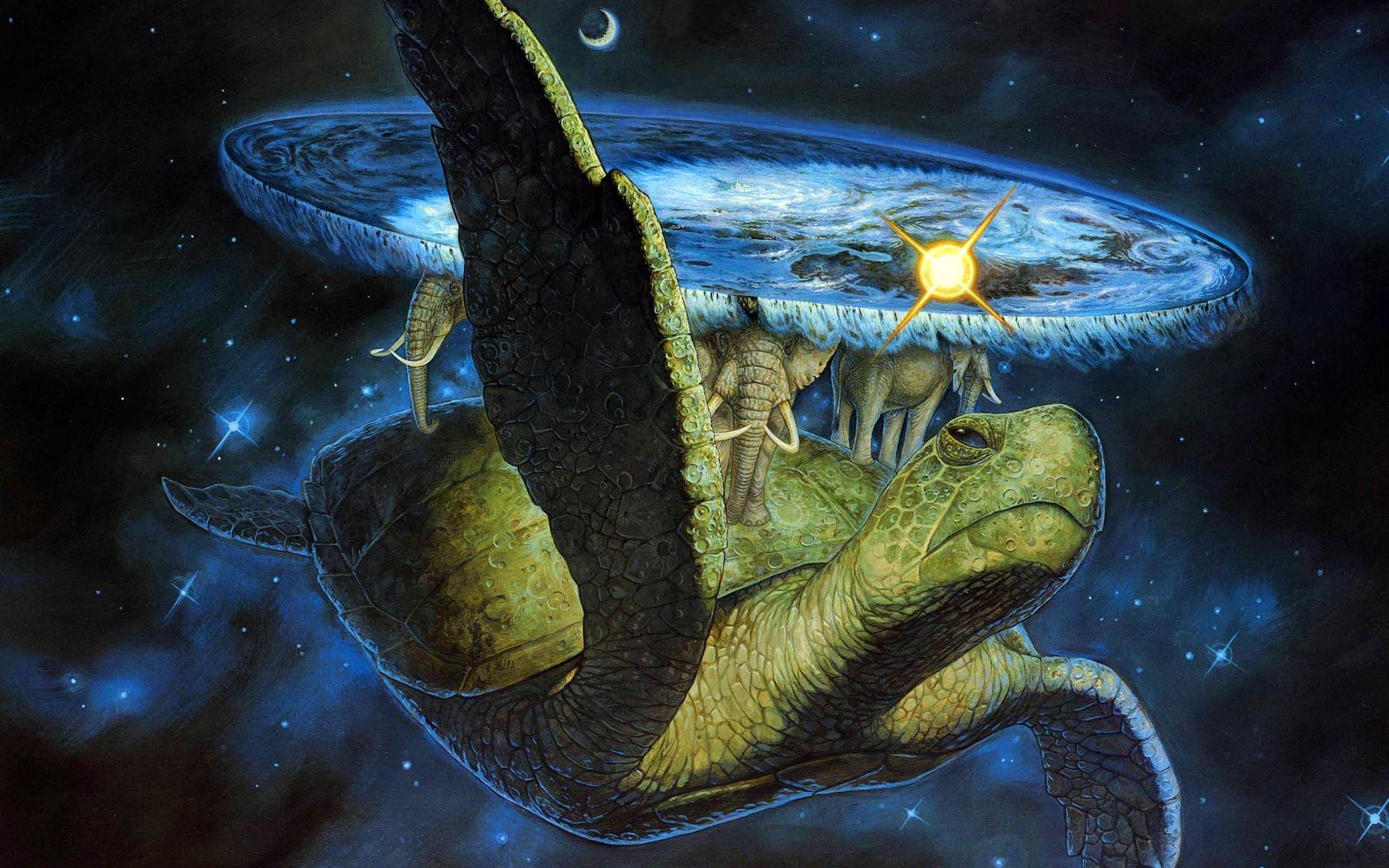 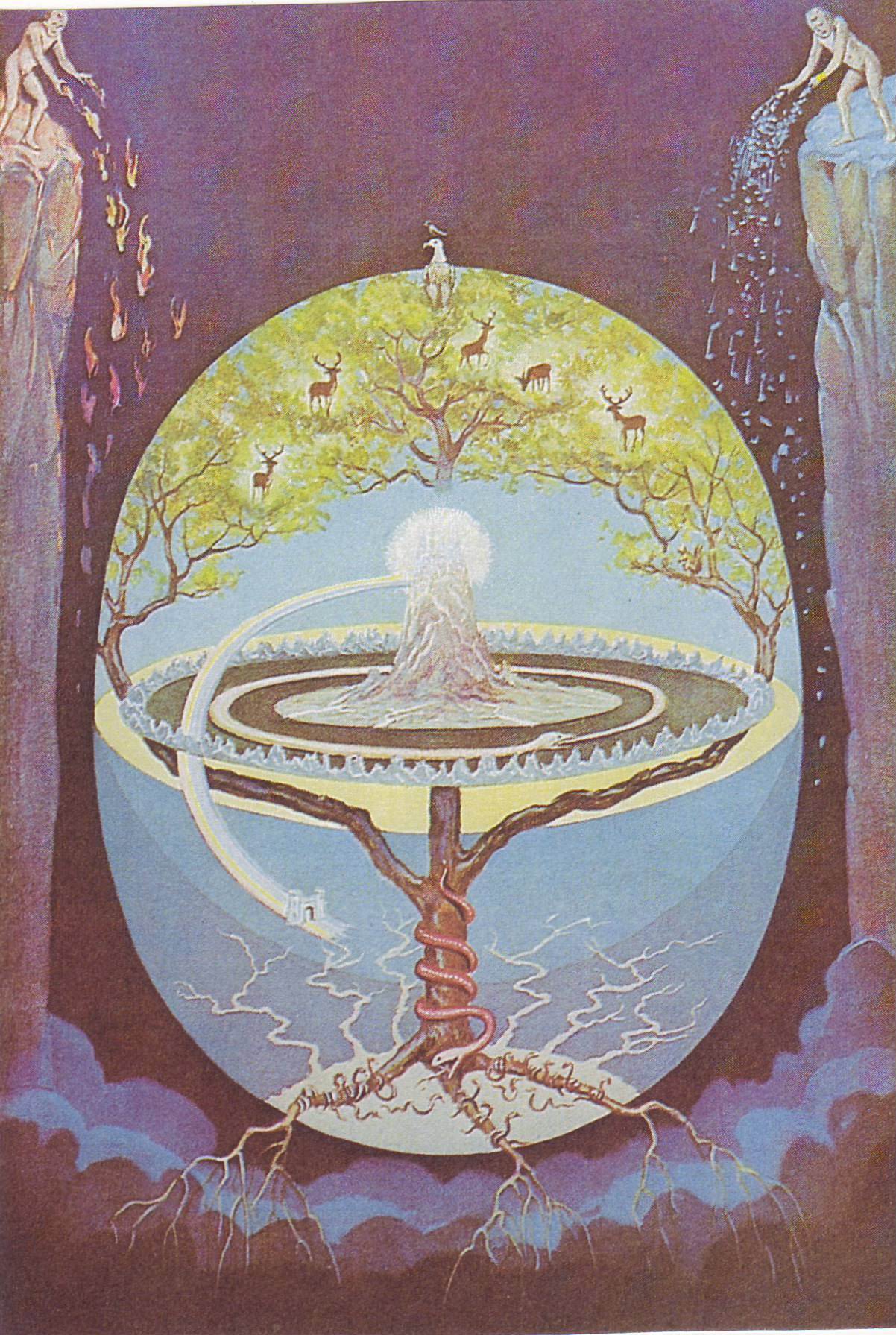 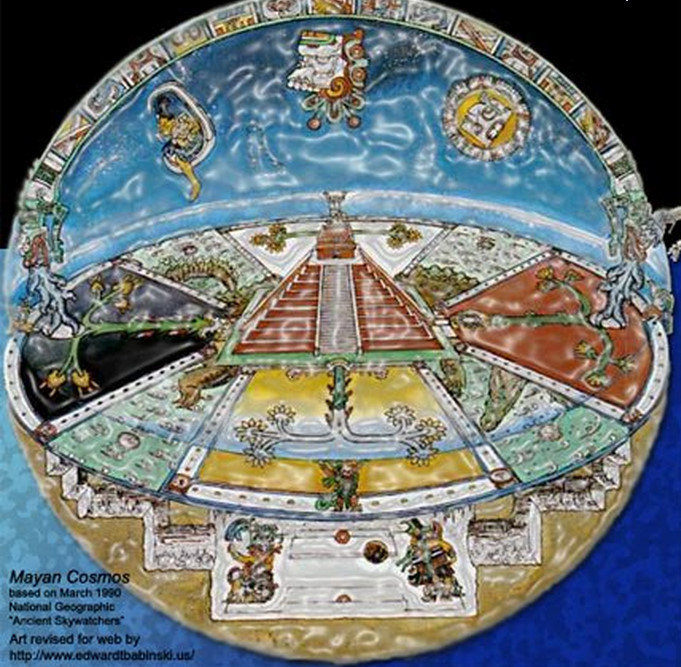 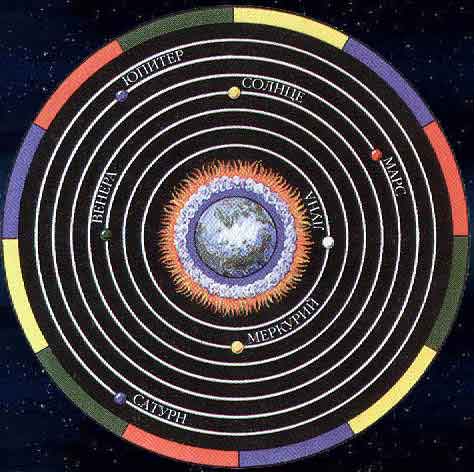 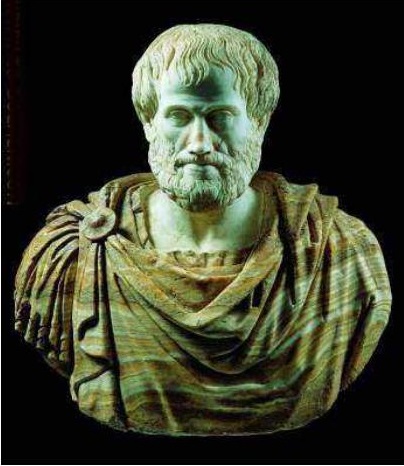 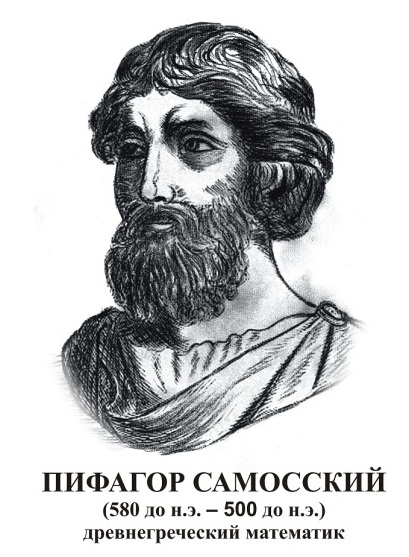 Аристотель
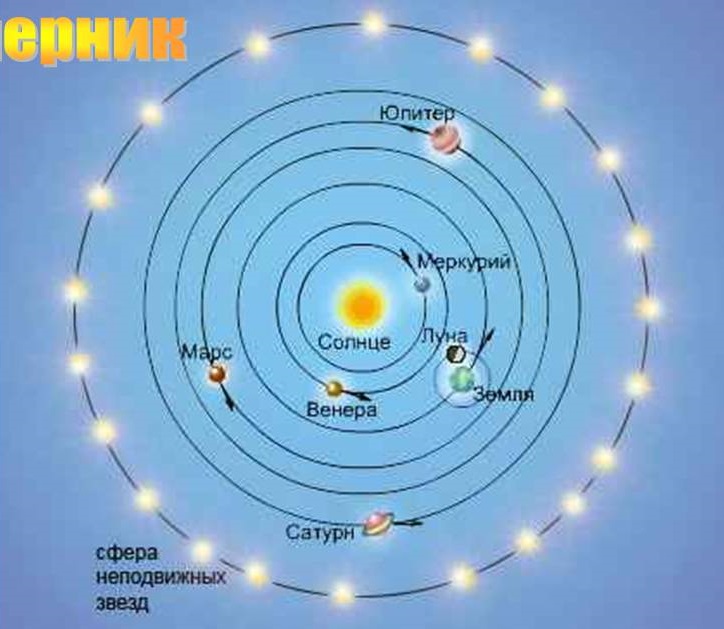 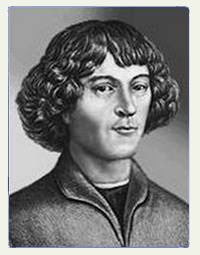 Коперник Н.
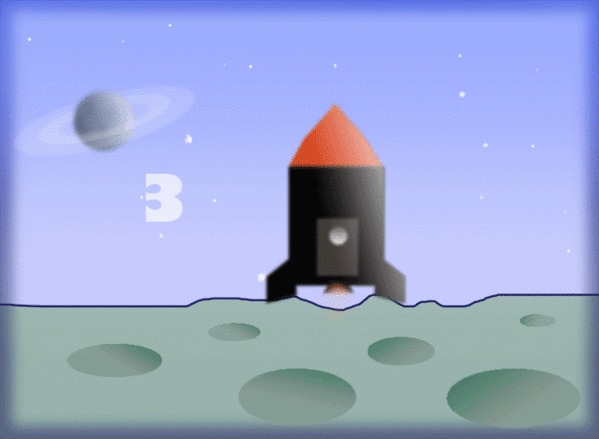 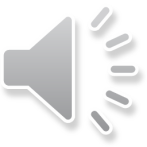 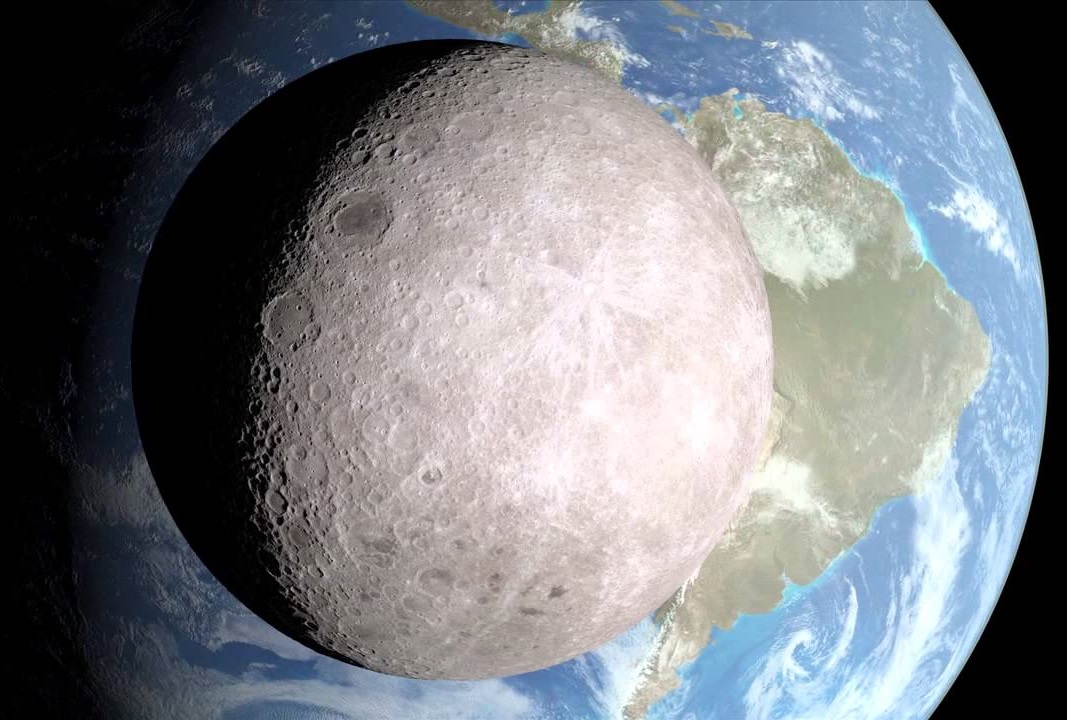 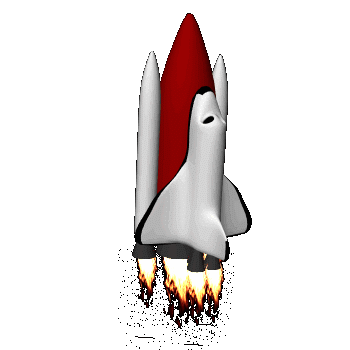 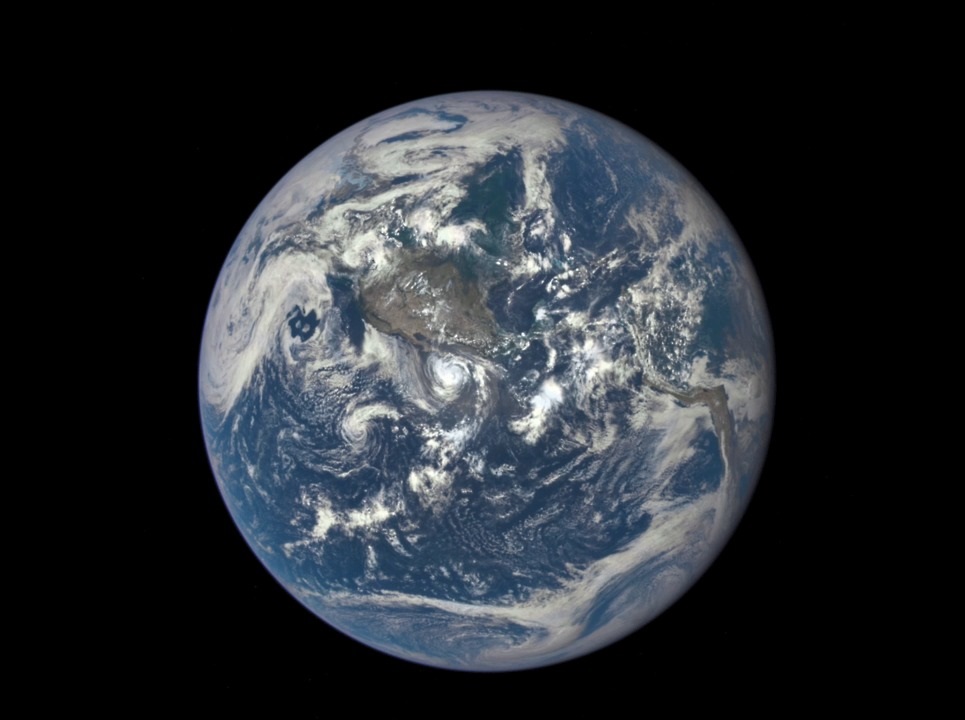 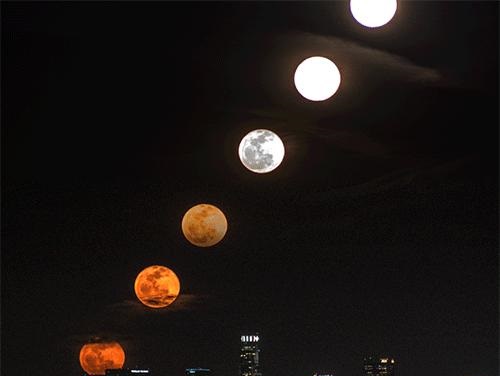 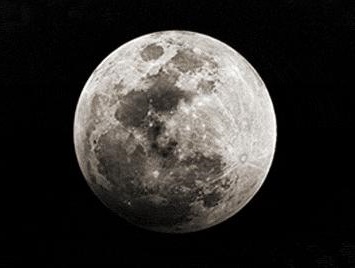 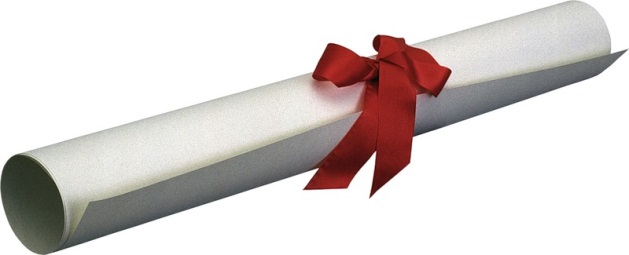 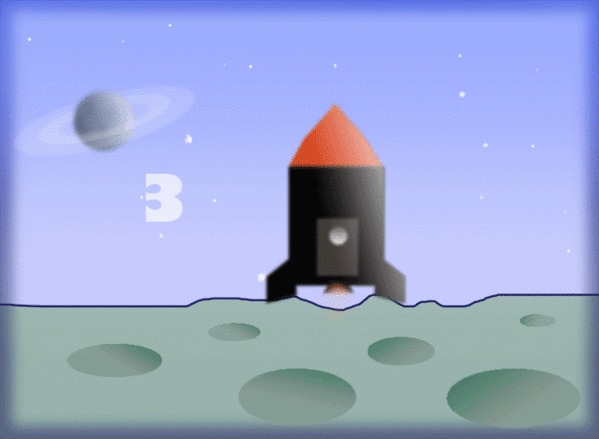 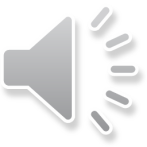 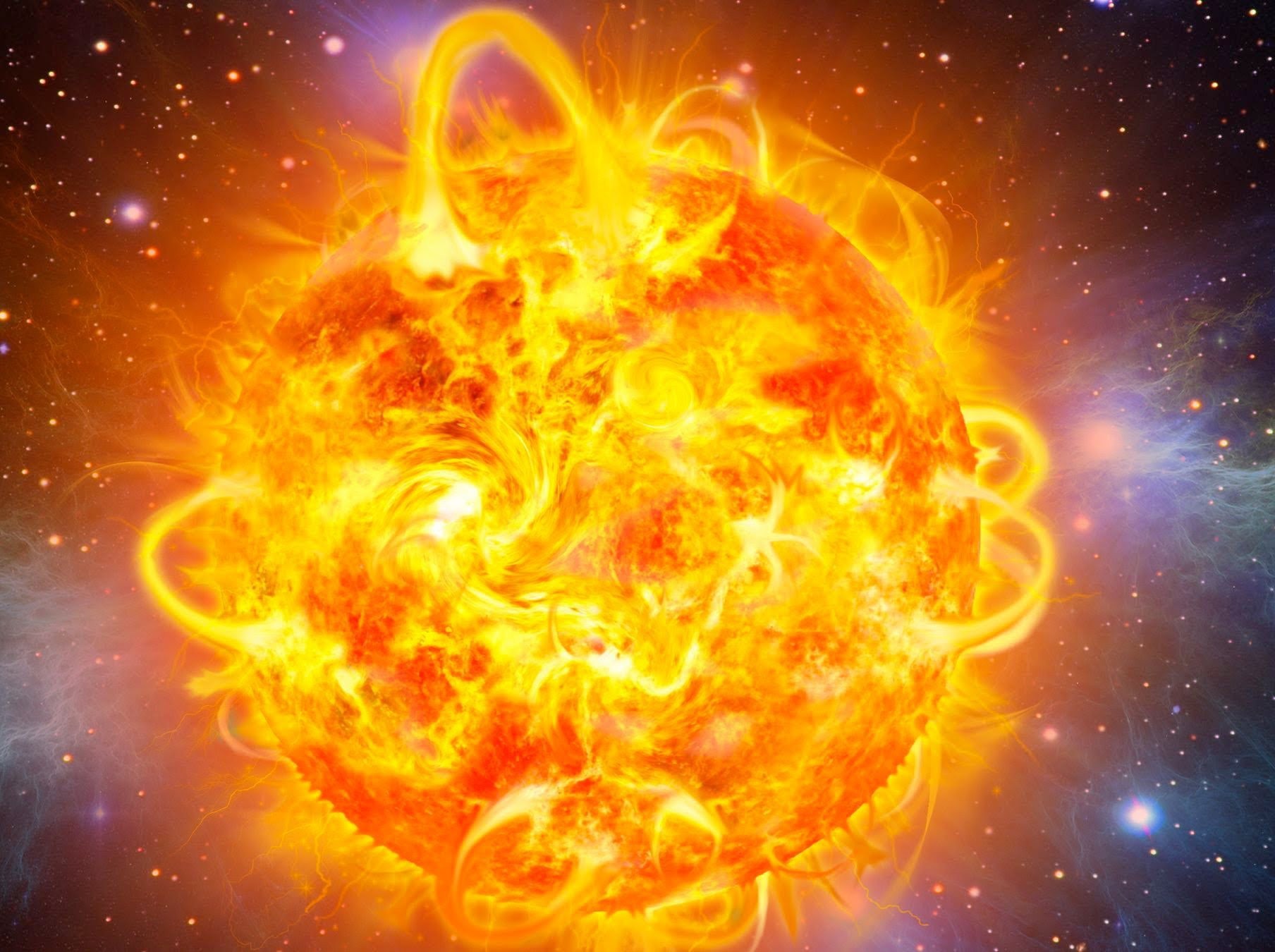 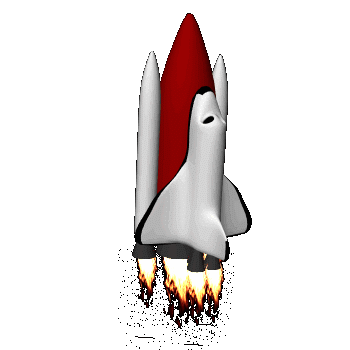 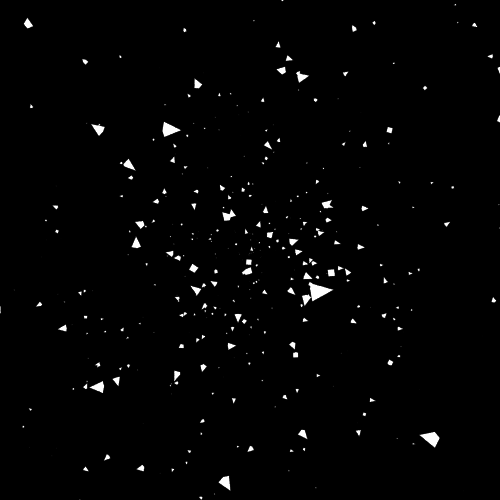 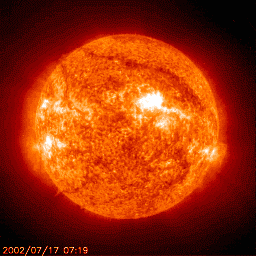 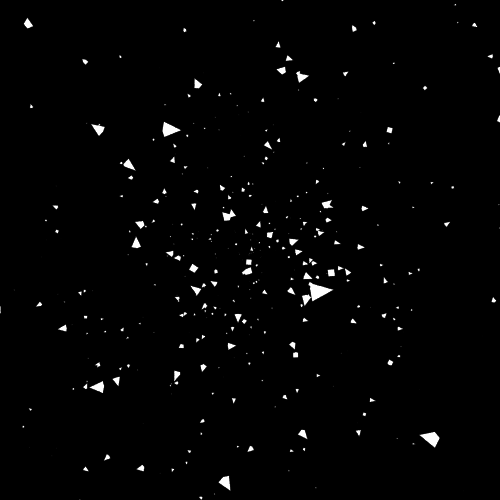 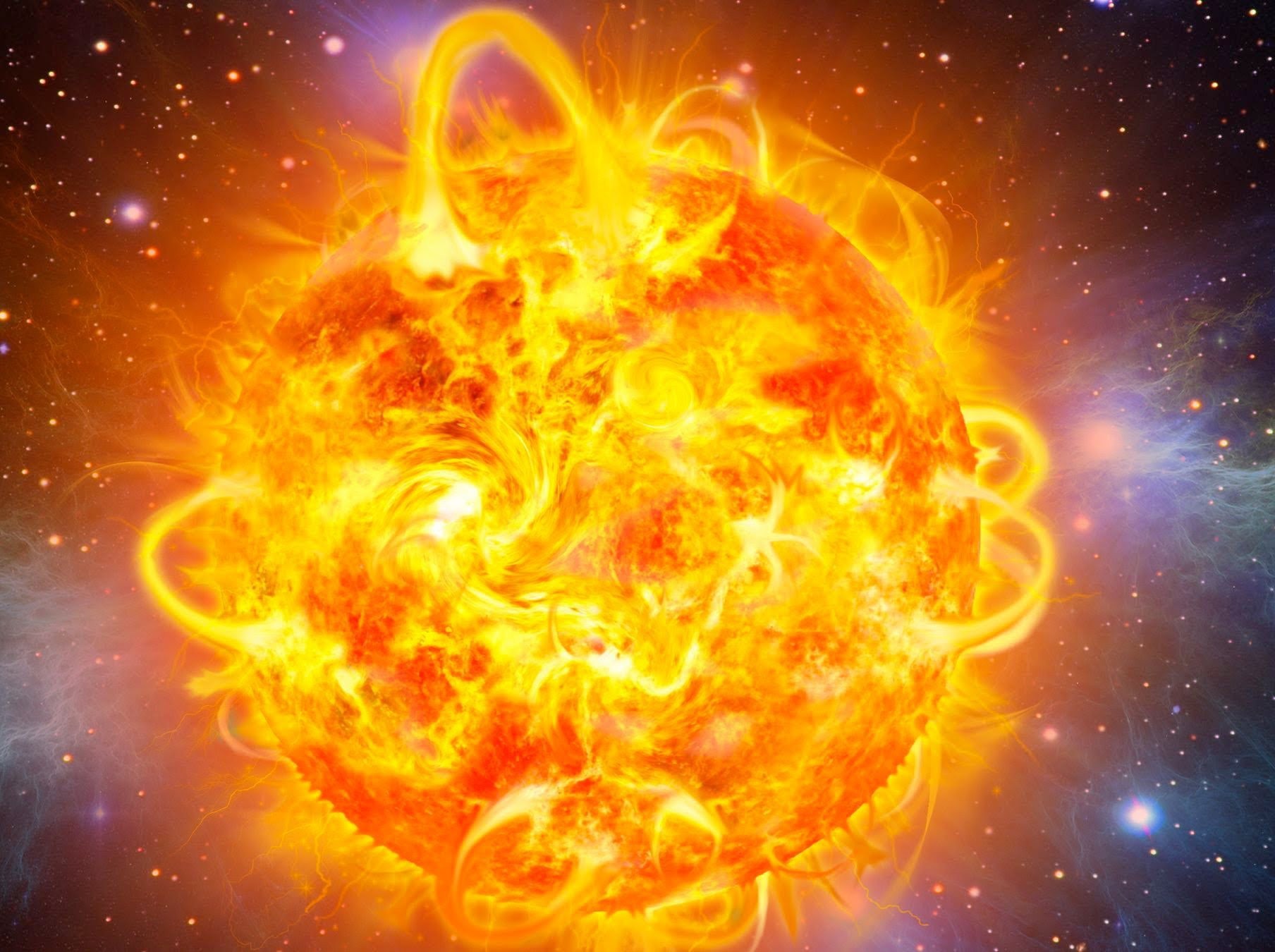 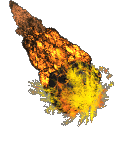 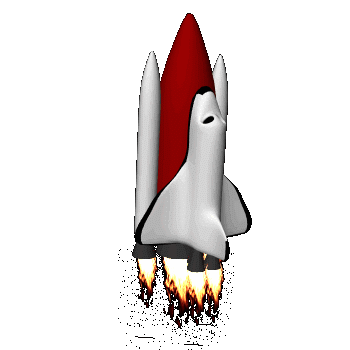 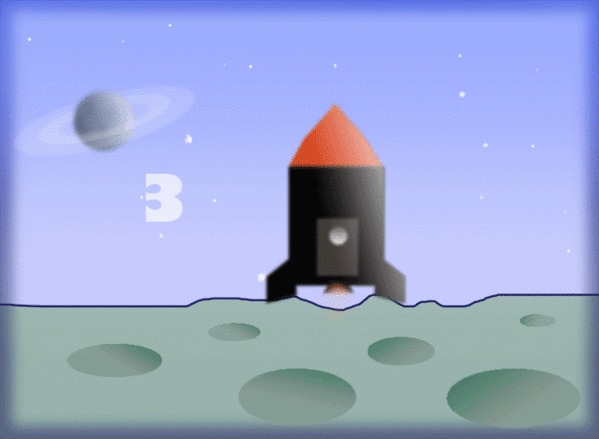 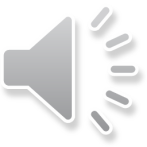 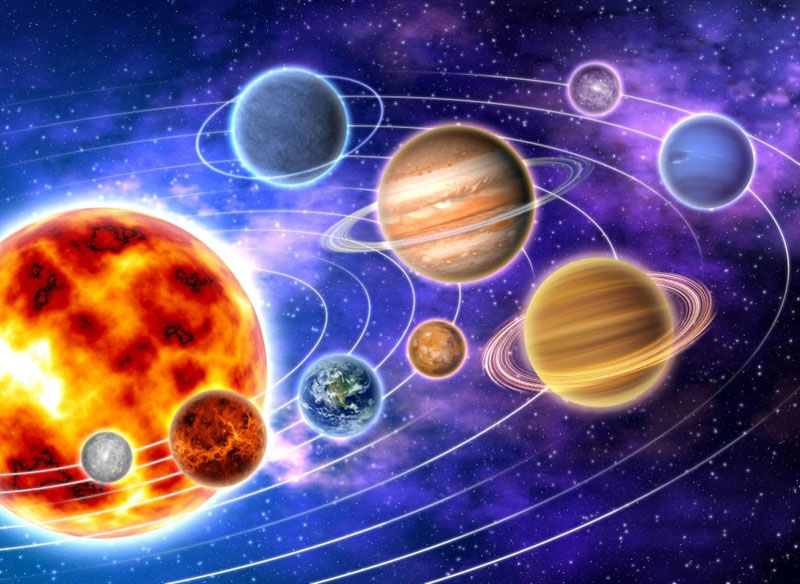 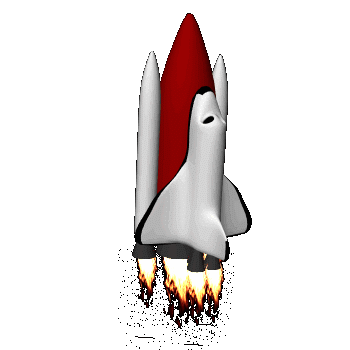 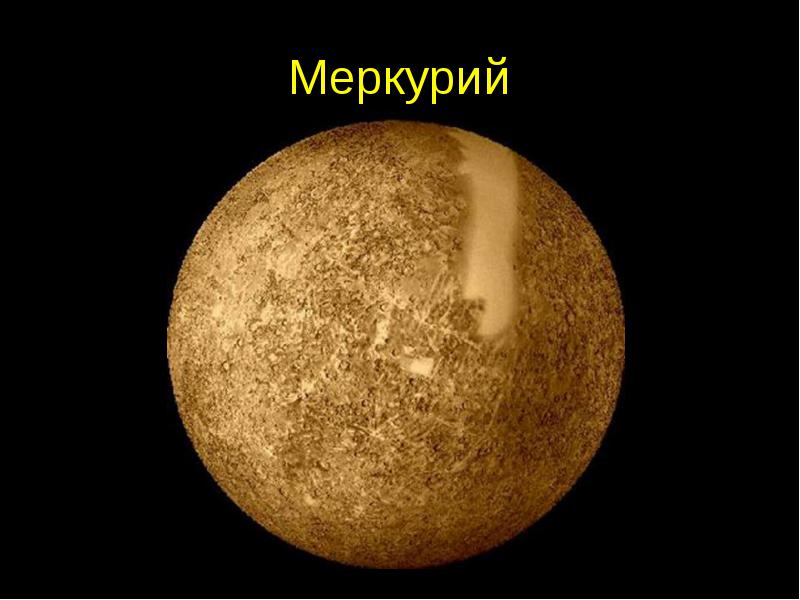 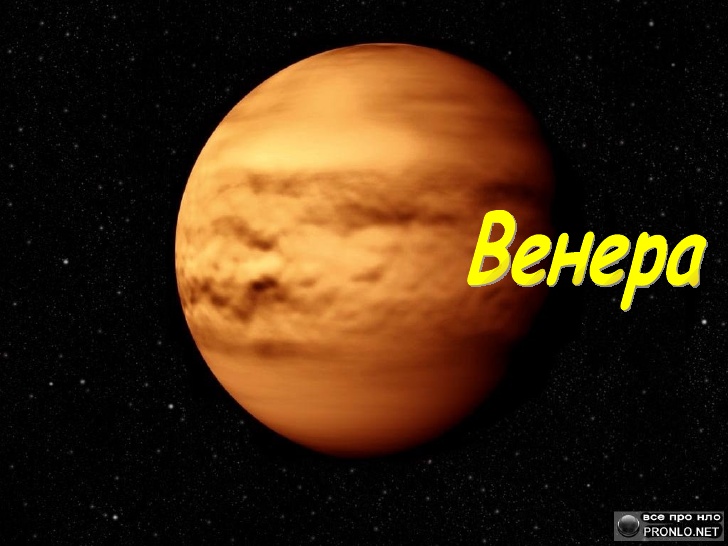 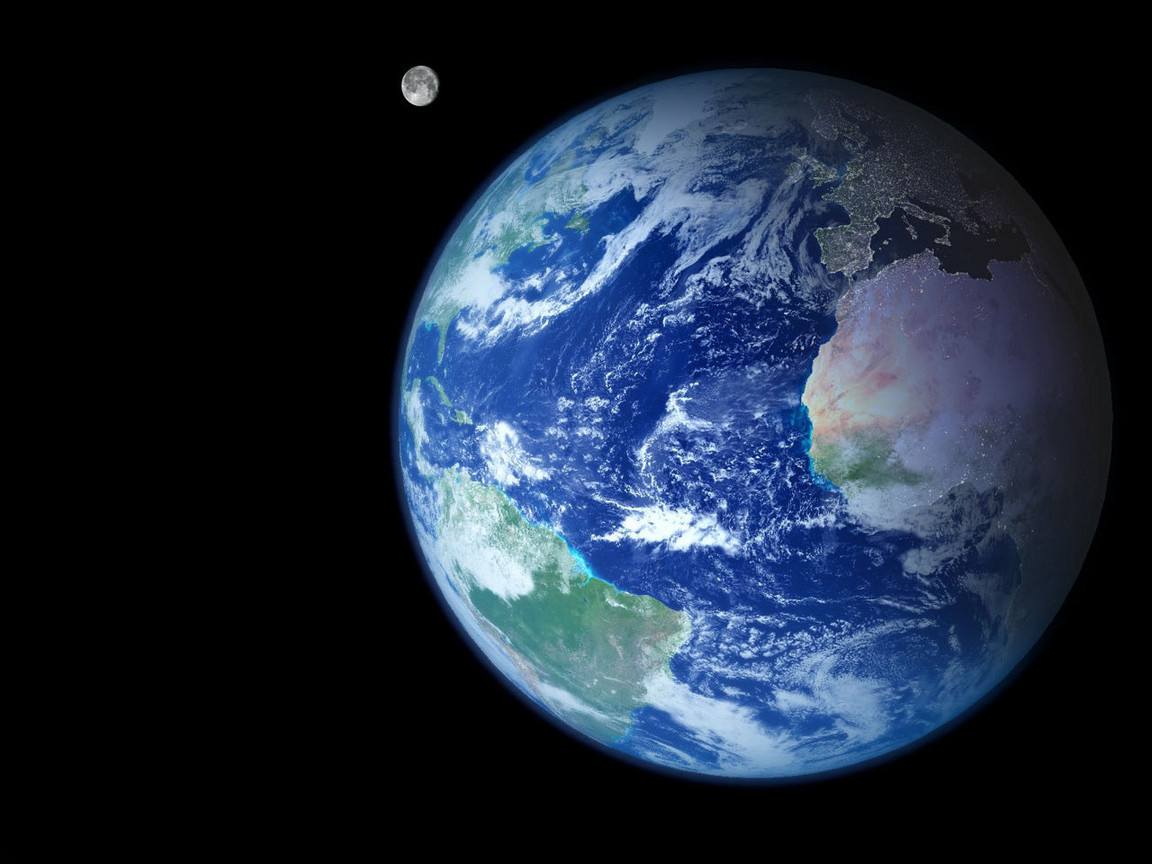 Земля
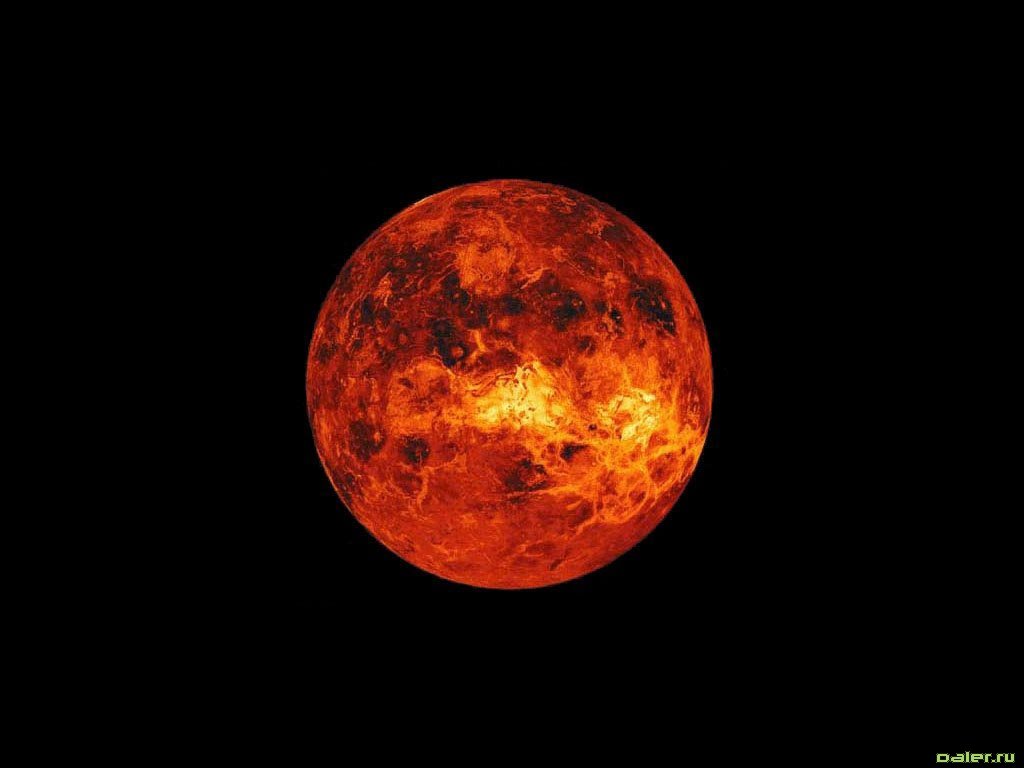 Марс
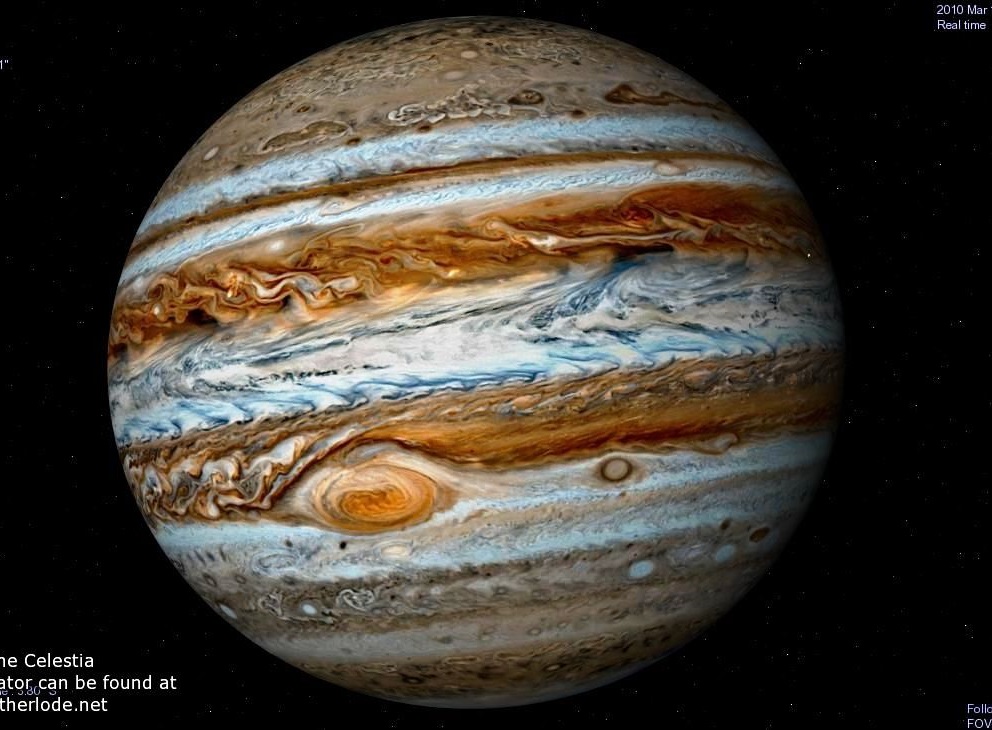 Юпитер
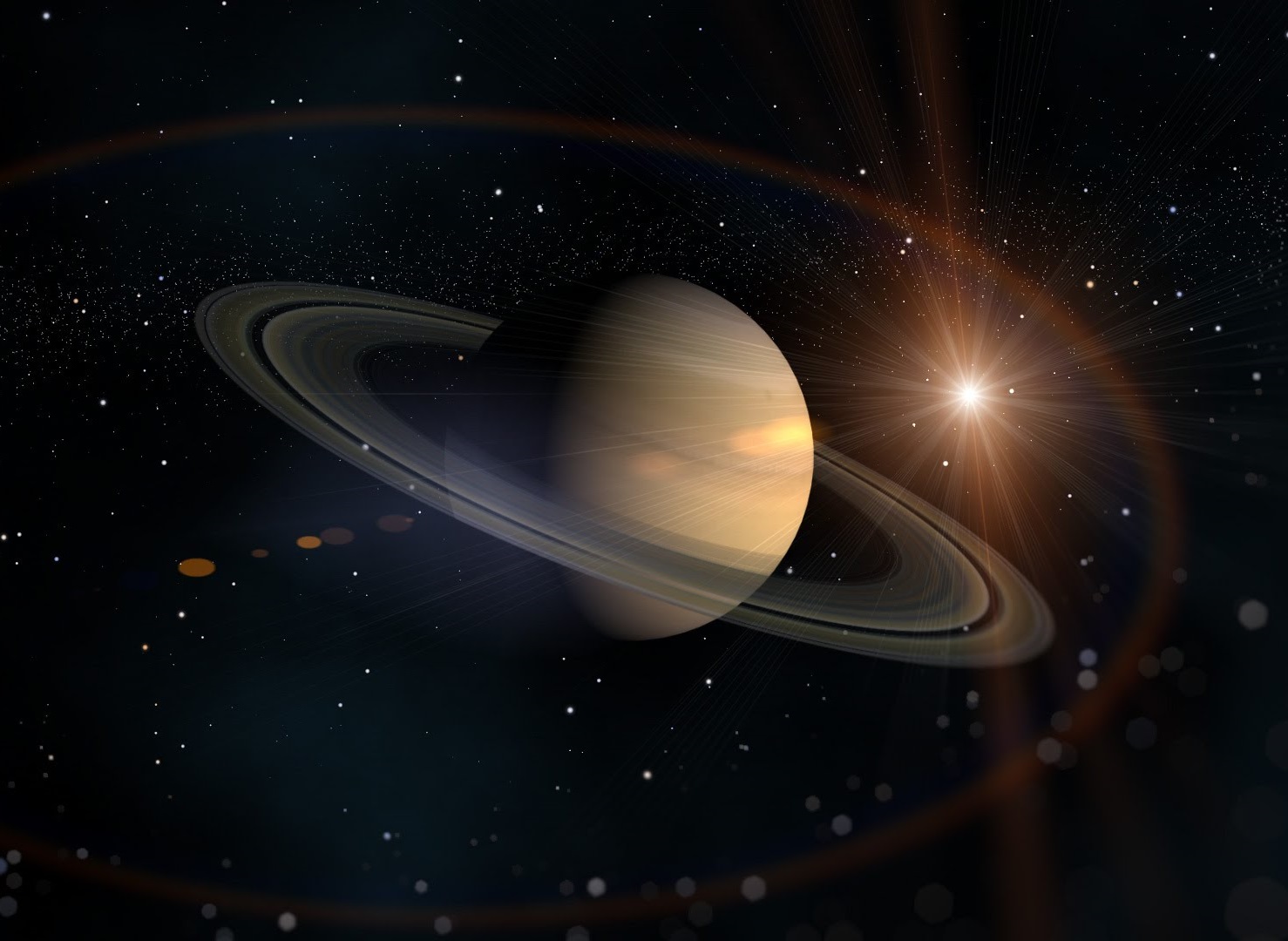 Сатурн
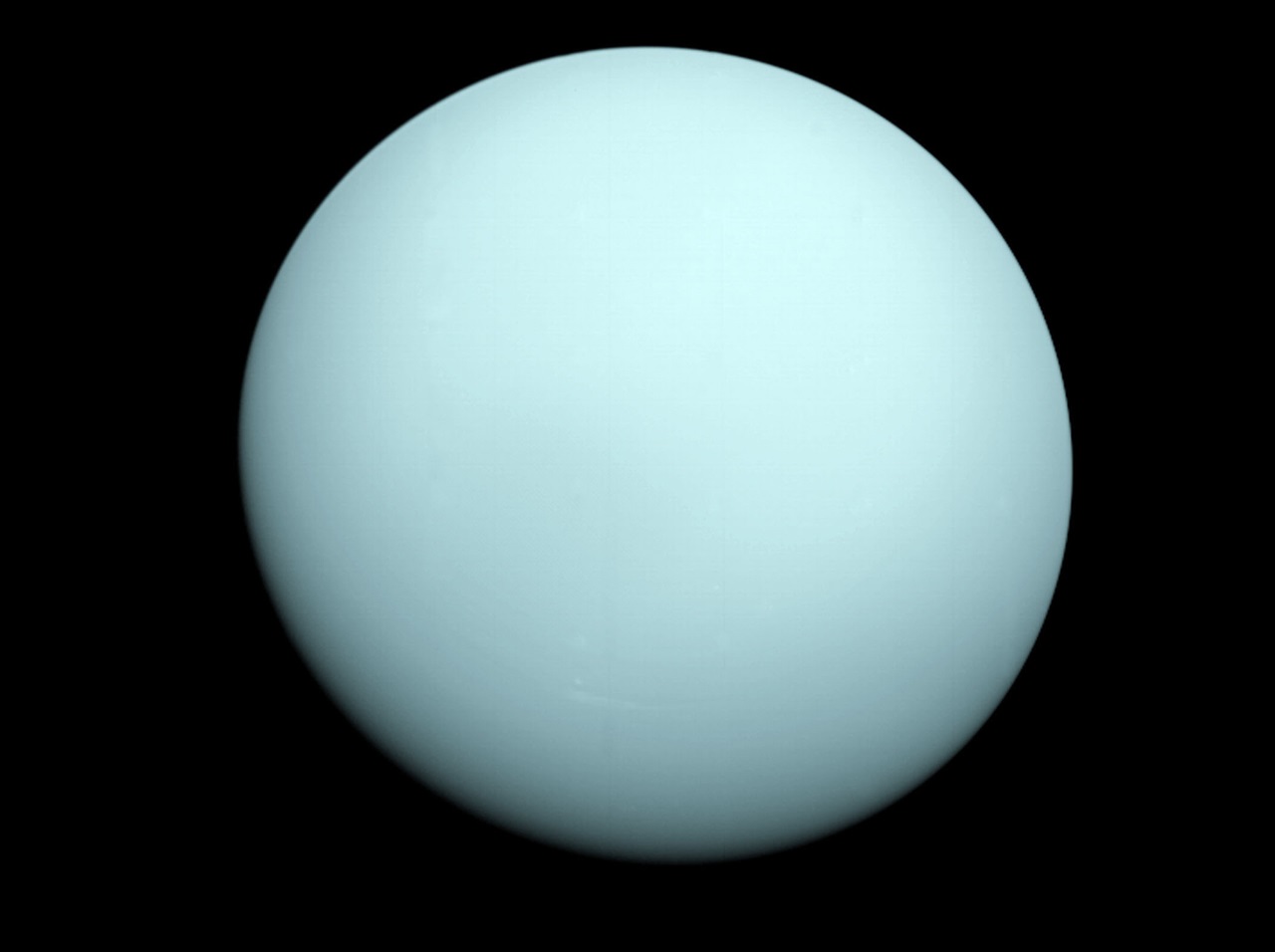 Уран
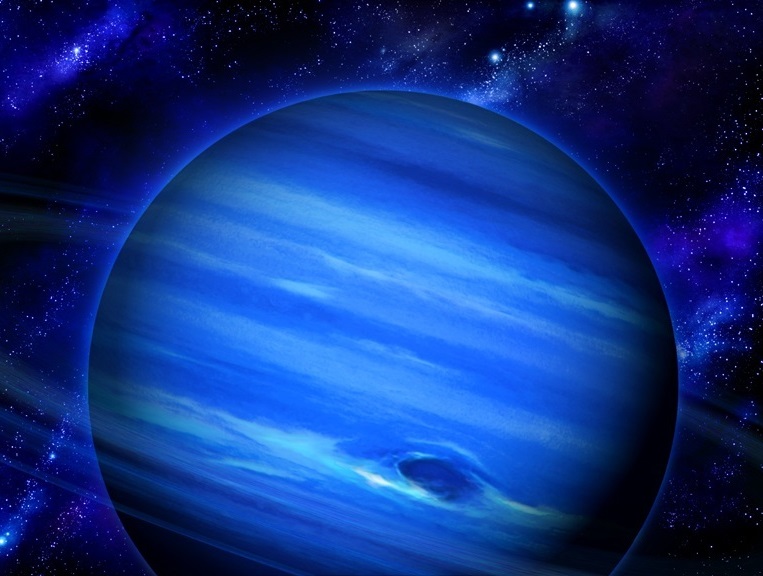 Нептун
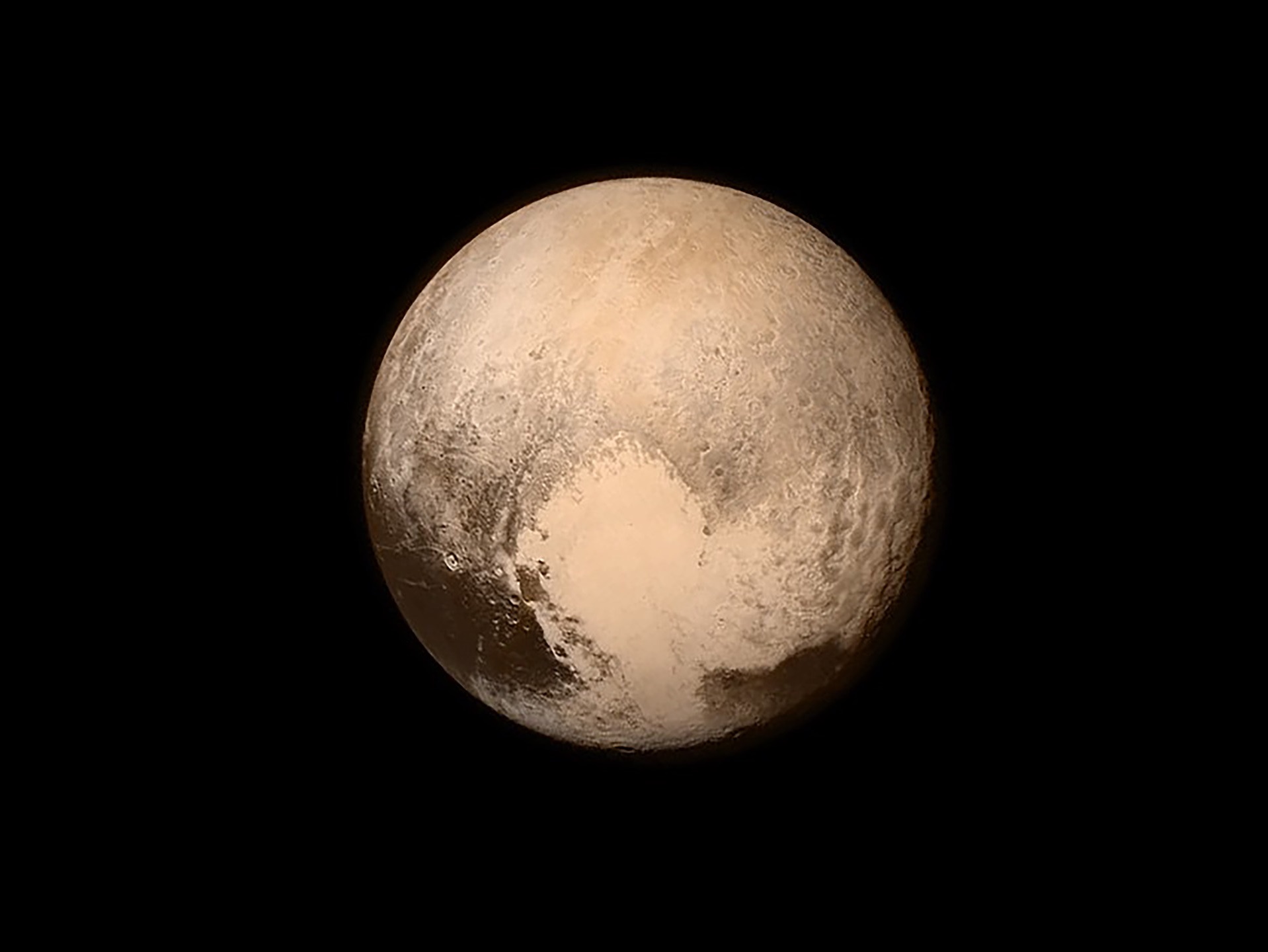 Плутон
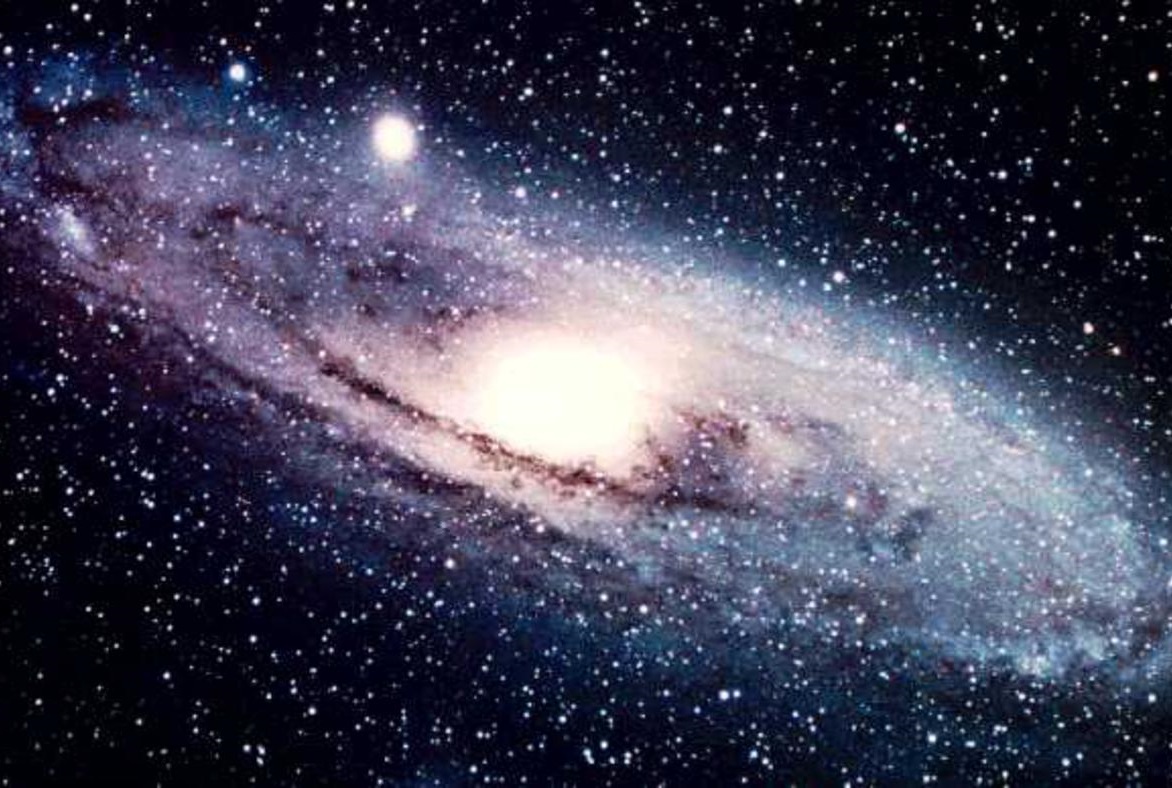 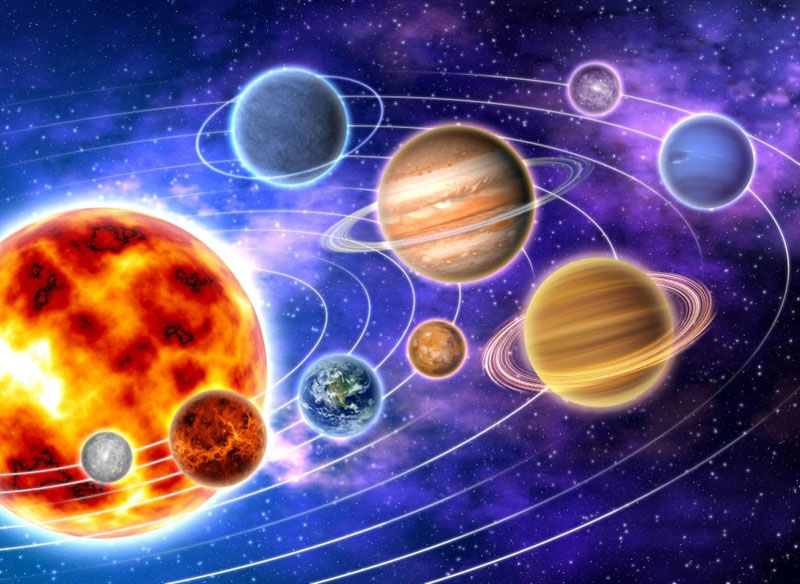 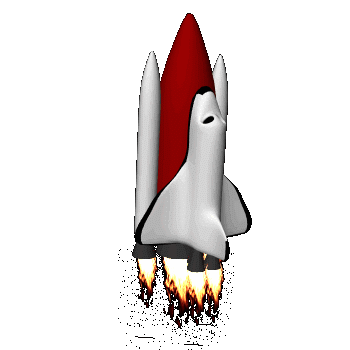 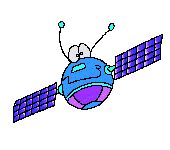 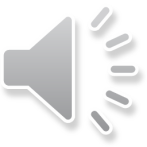 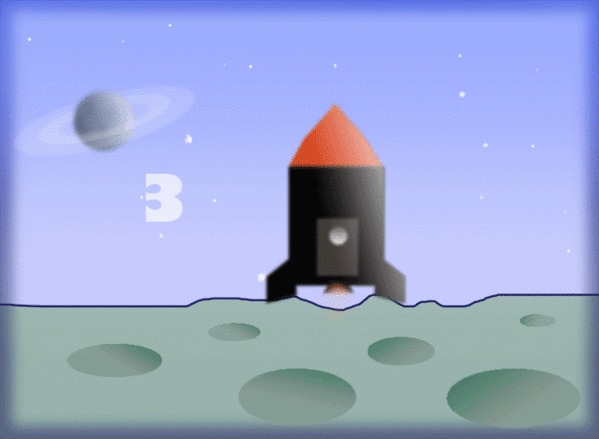 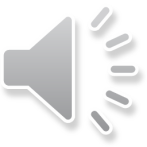 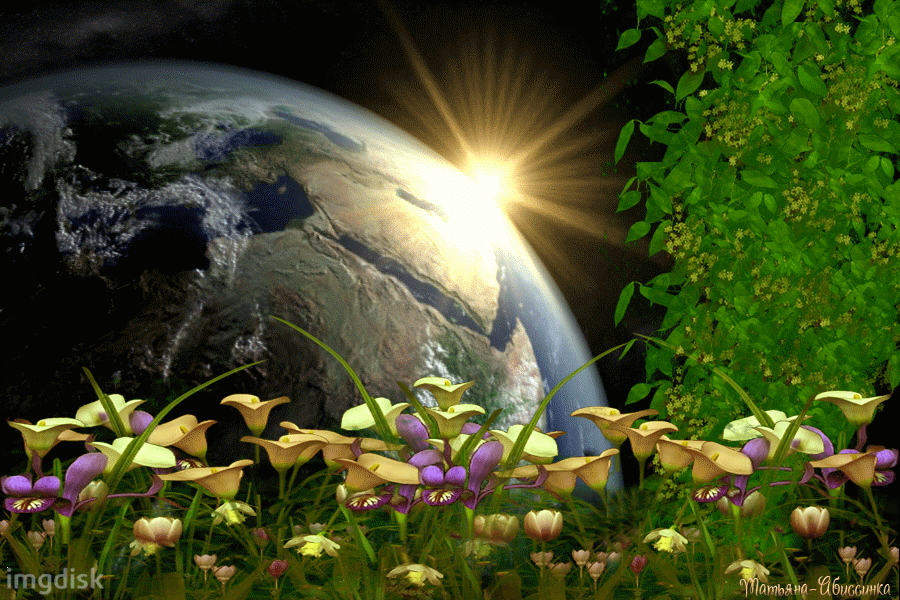 После полёта Юрий Алексеевич Гагарин был награждён автомобилем – чёрной «Волгой» с именными номерами. В то время номер состоял из четырёх цифр и трёх букв. Как вы думаете, какой номер был на машине Гагарина, если он имел символическое значение?
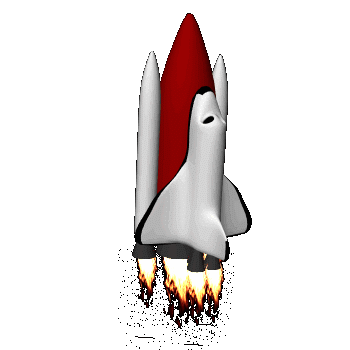 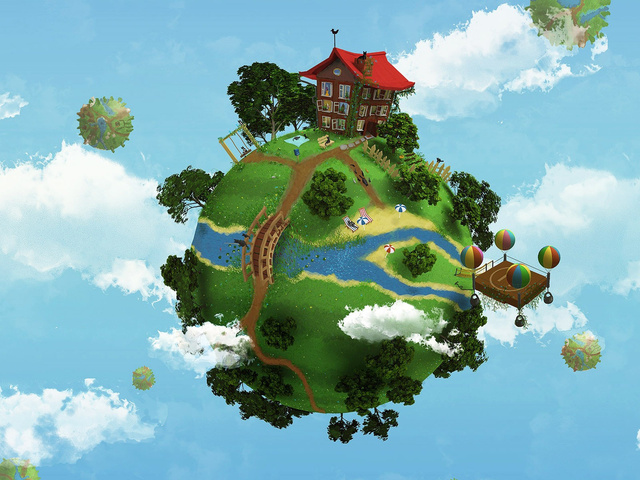 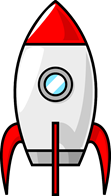 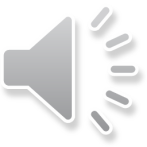 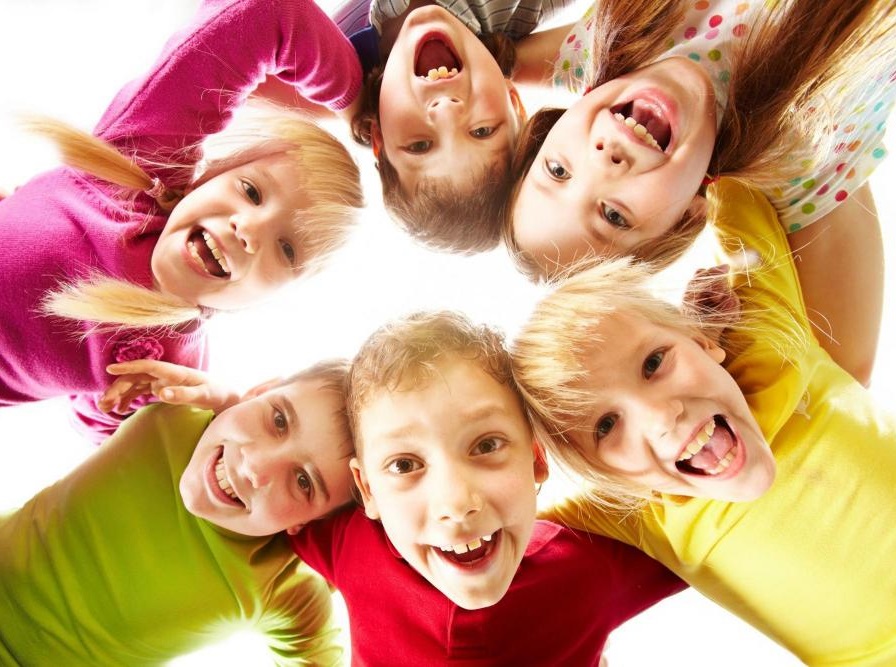 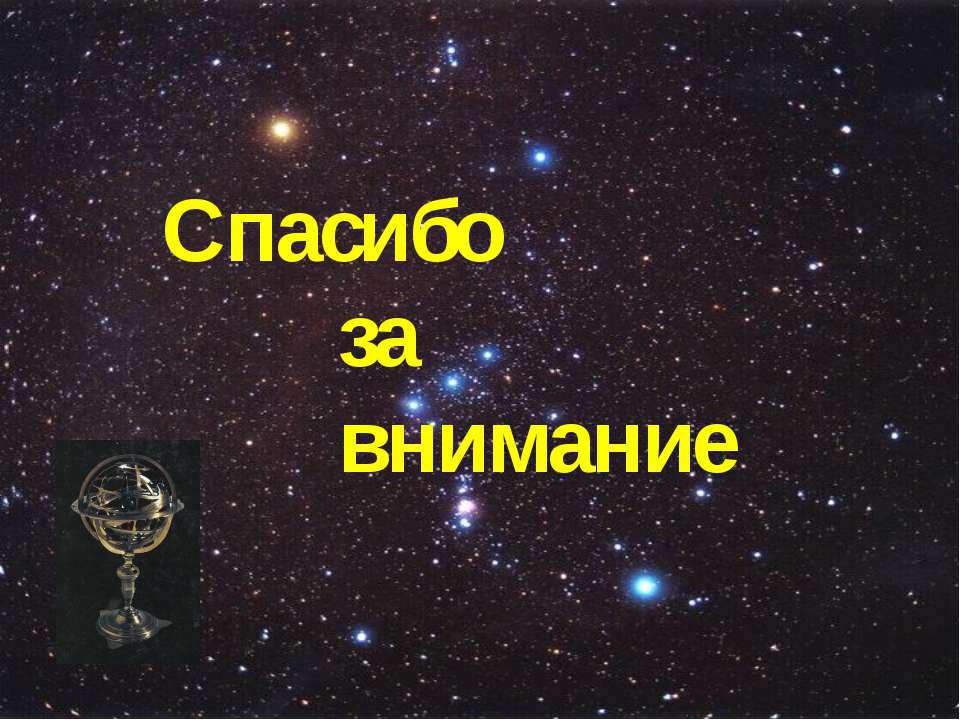